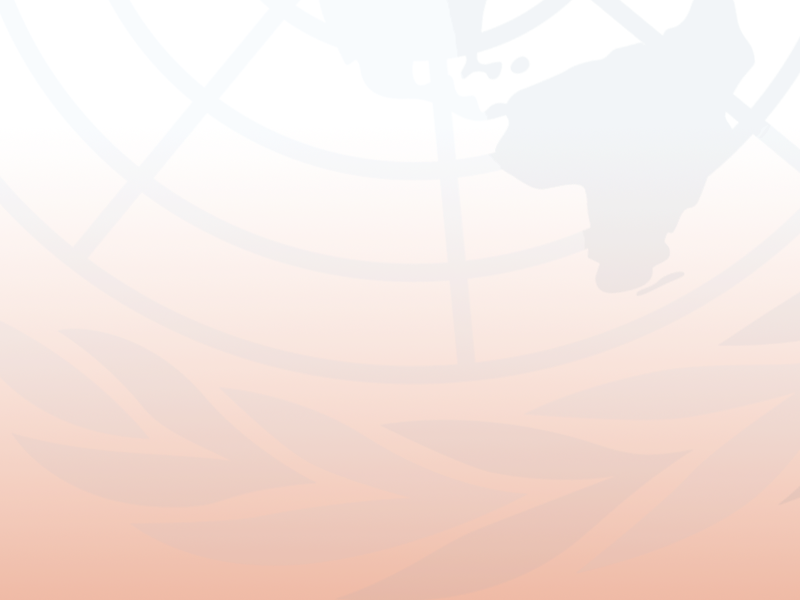 Sesión 2
Desarrollo sostenible:
La necesidad de una perspectiva a largo plazo

Tim Miller (Asesor Global sobre Población y Desarrollo, DESA)
Marta Duda-Nyczak (Oficial de Asuntos de Población, CEPAL)
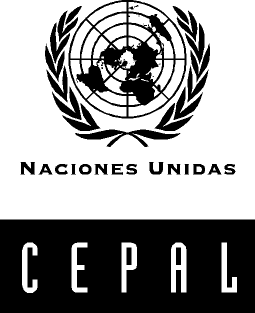 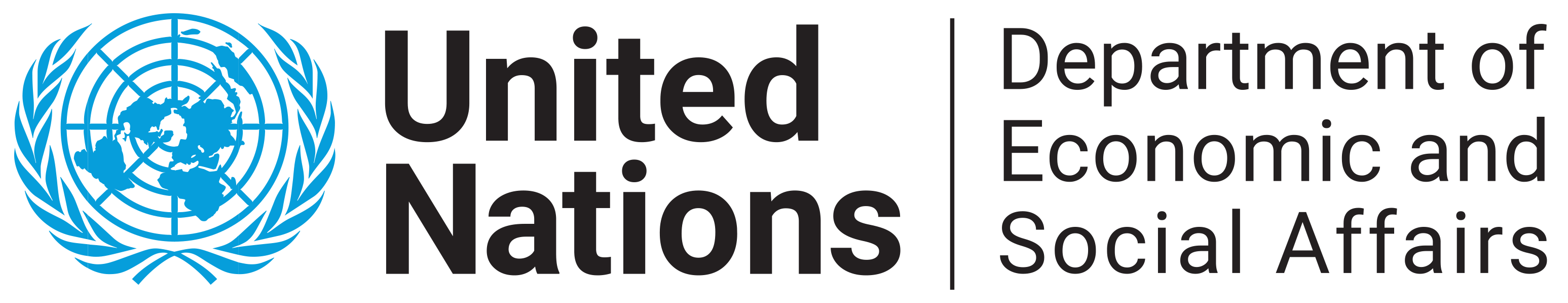 [Speaker Notes: Familiarizarse con las principales tendencias demográficas en LAC y reflexionar sobre sus impactos económicos y sociales  
¿Cómo va cambiando la población en ALC?
¿Hacia dónde va el cambio demográfico en la región?
¿Cuáles son las consecuencias en el ámbito ecónomico y social?
¿Cómo aprovechar las oportunidades y afrontar los retos?]
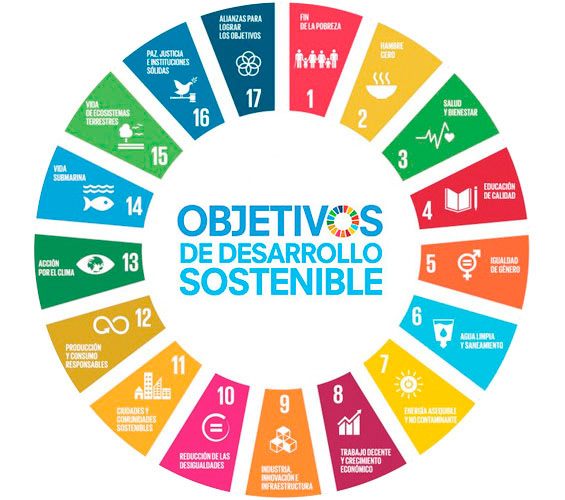 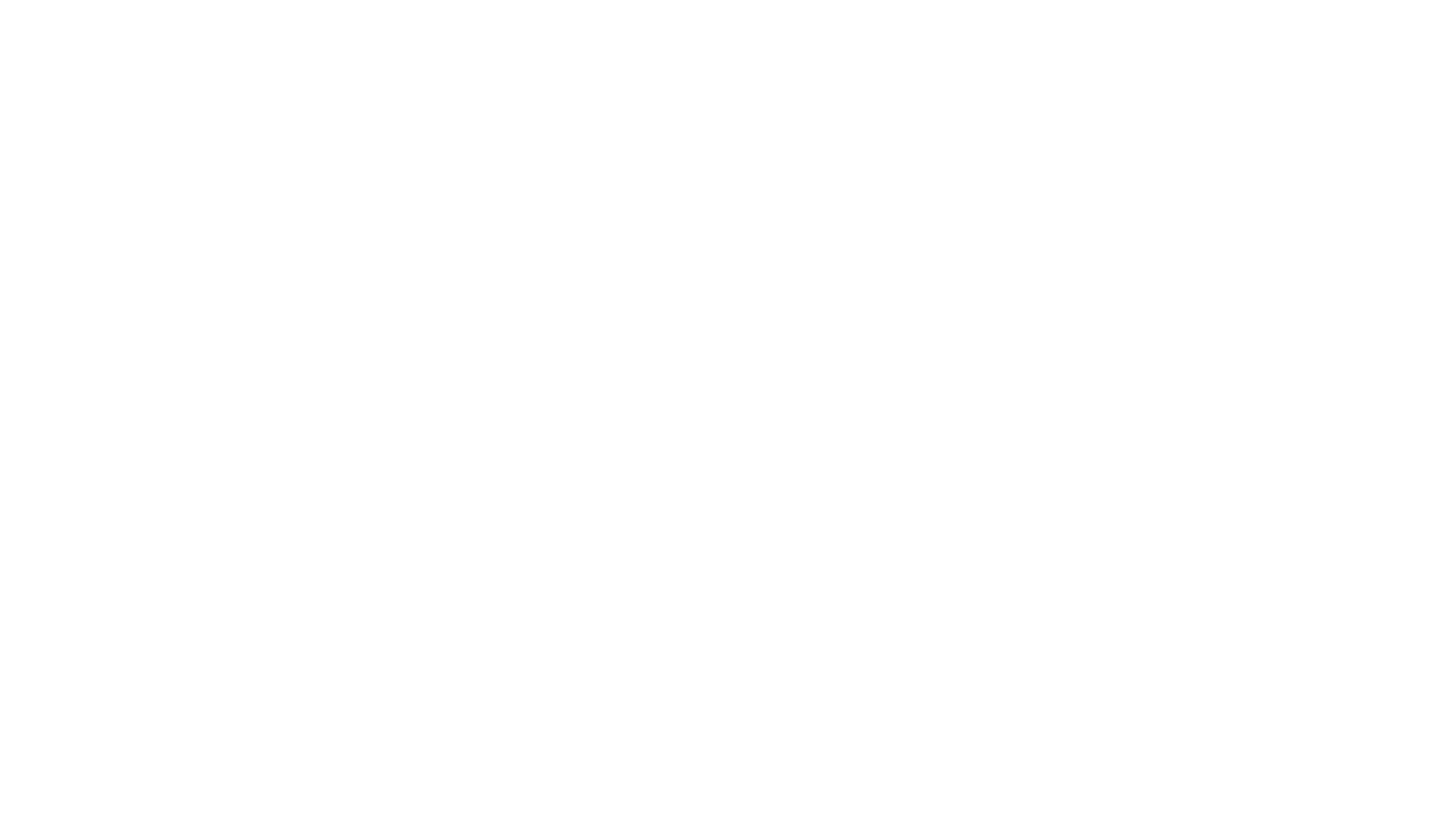 Desarrollo sostenible
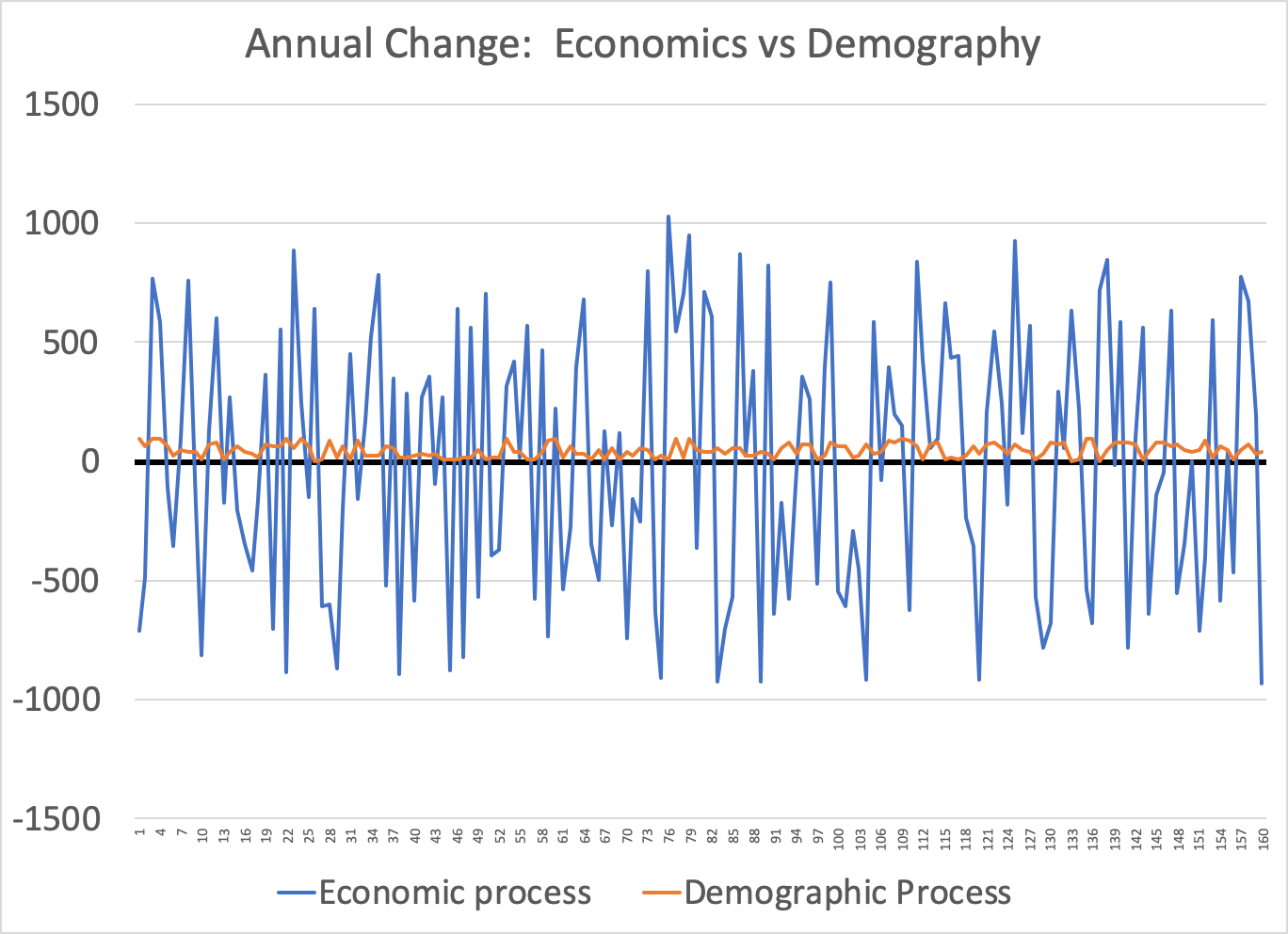 Cambio Anual
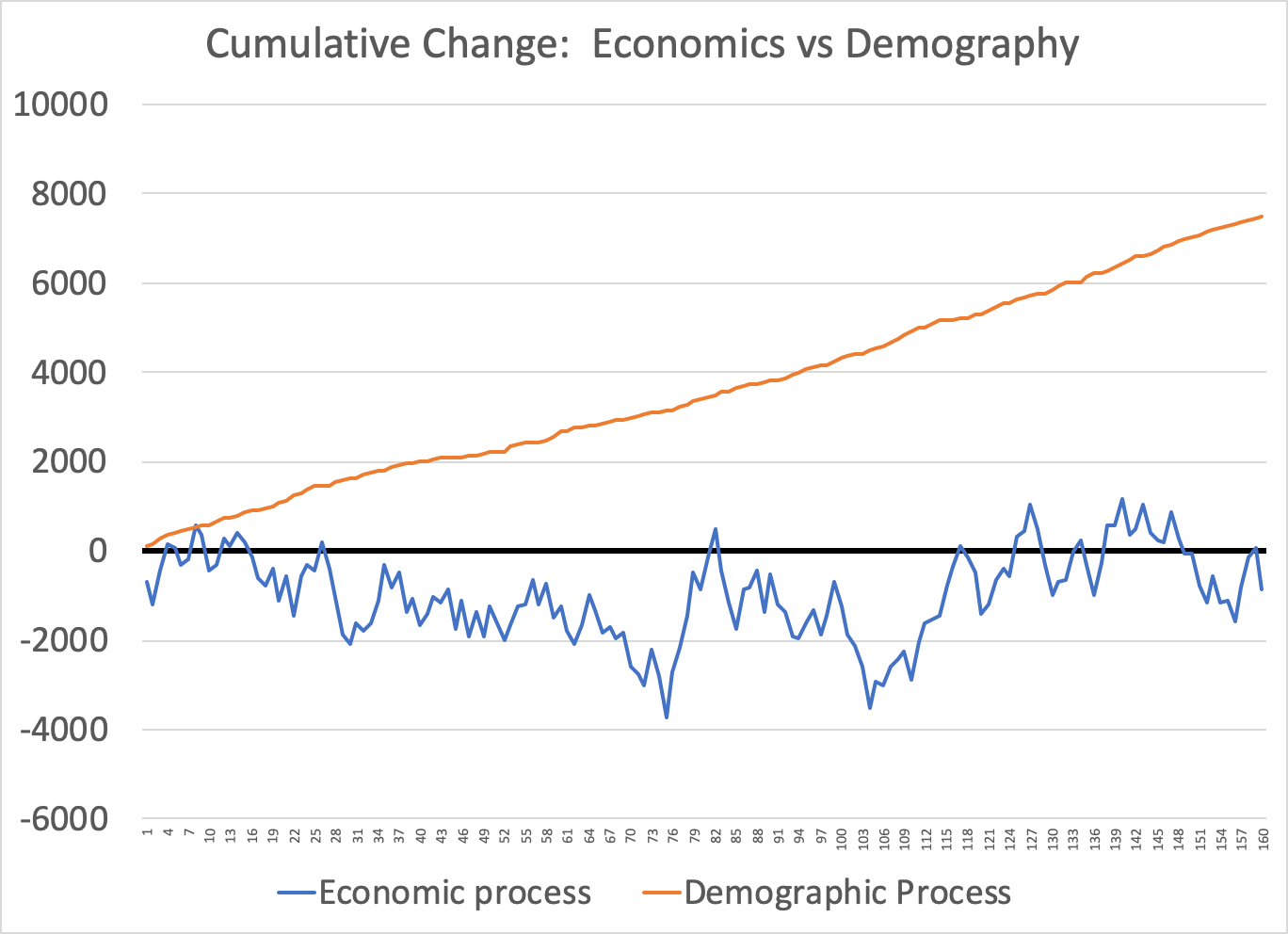 Cambio Cumulativo
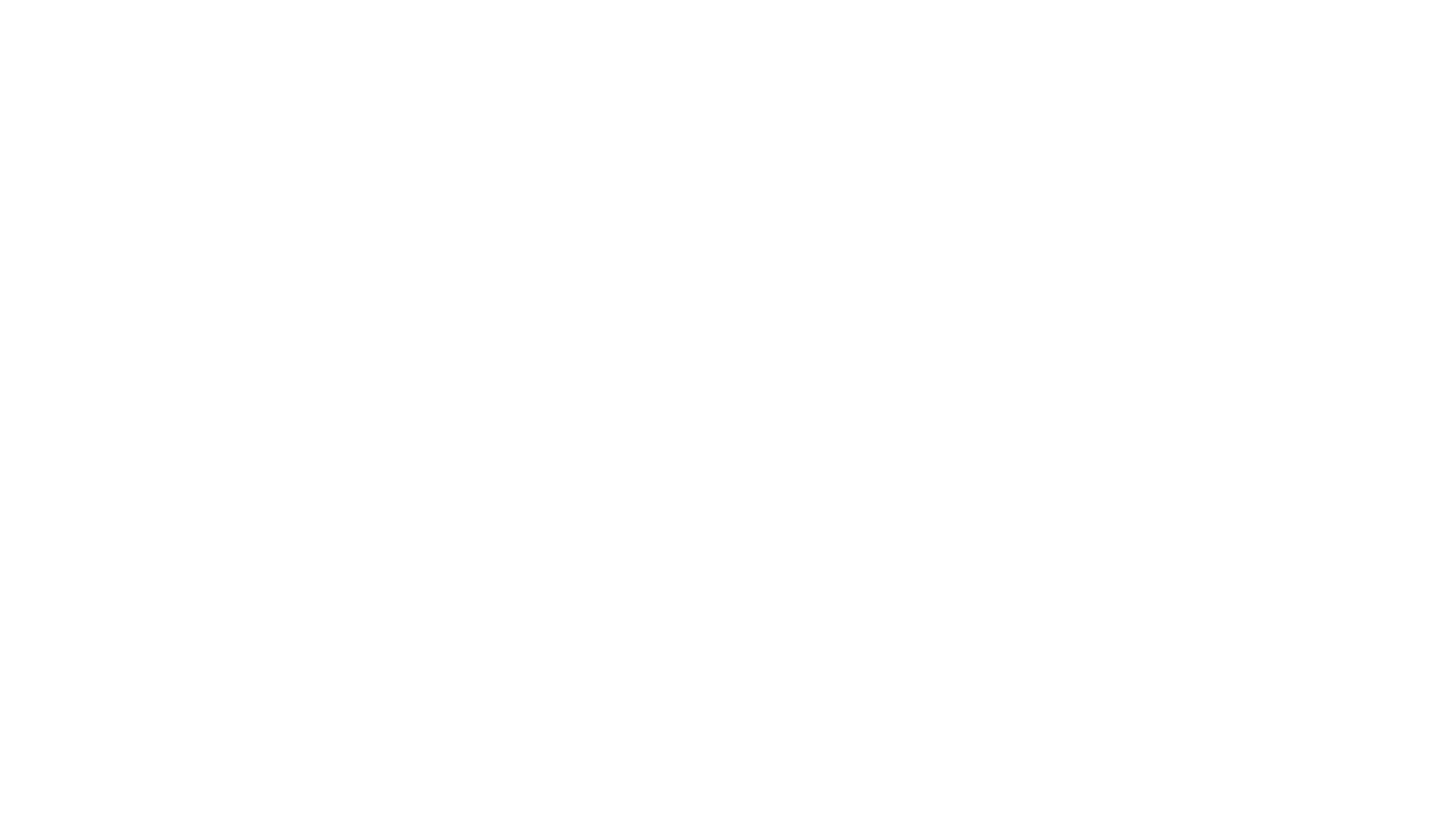 Cambio paulatino pero cumulativo:
Visualizando el cambio climático:Antes y después.
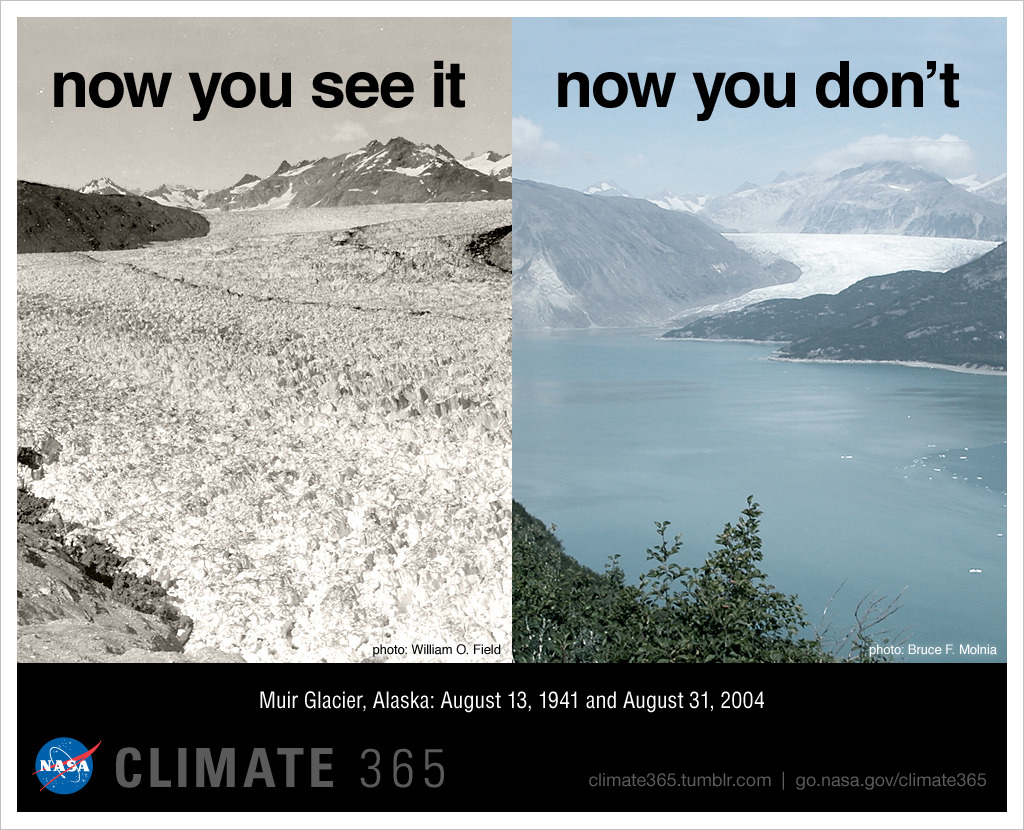 1941
2004
No funciona a corto plazo.
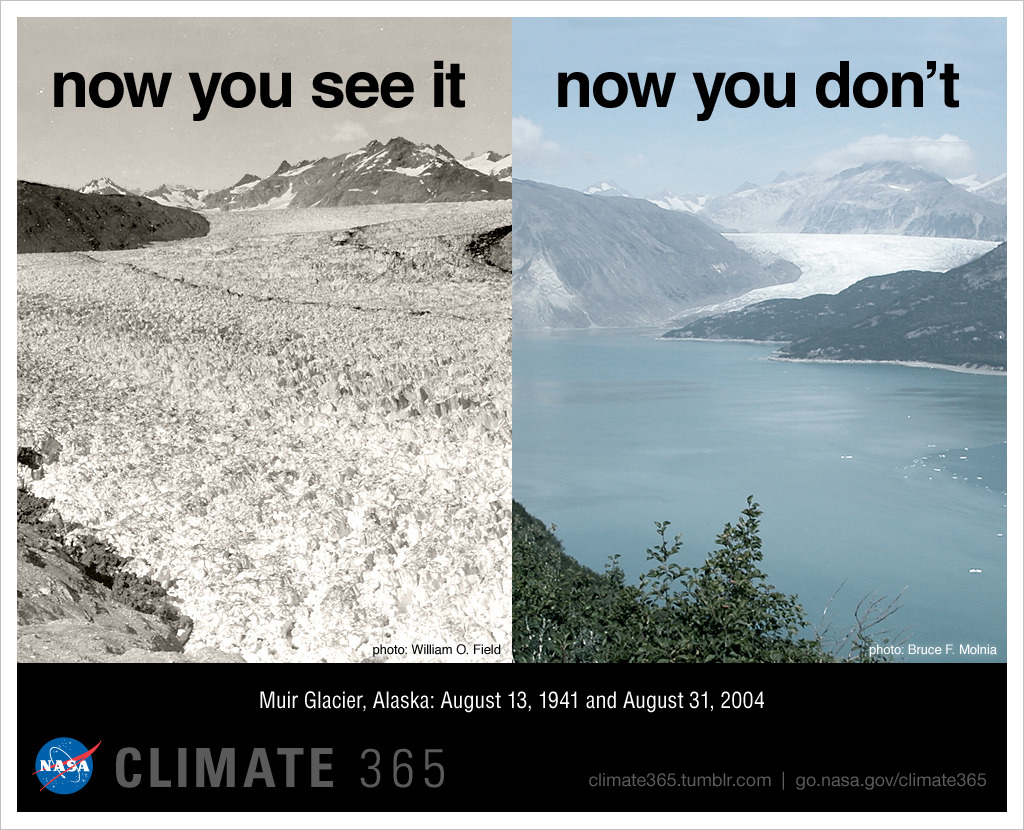 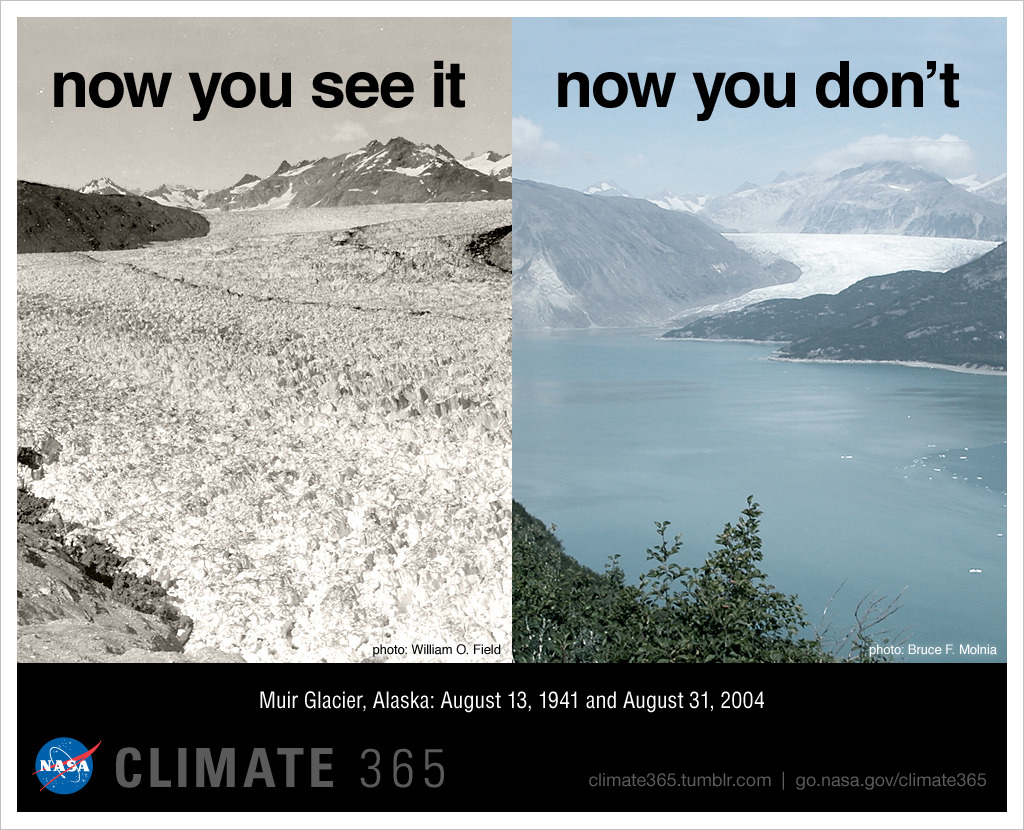 now you see it
I can still see it
1941
2000
2004
Visualizando el cambio demográfico:No funciona a corto plazo.
2015                                            2020
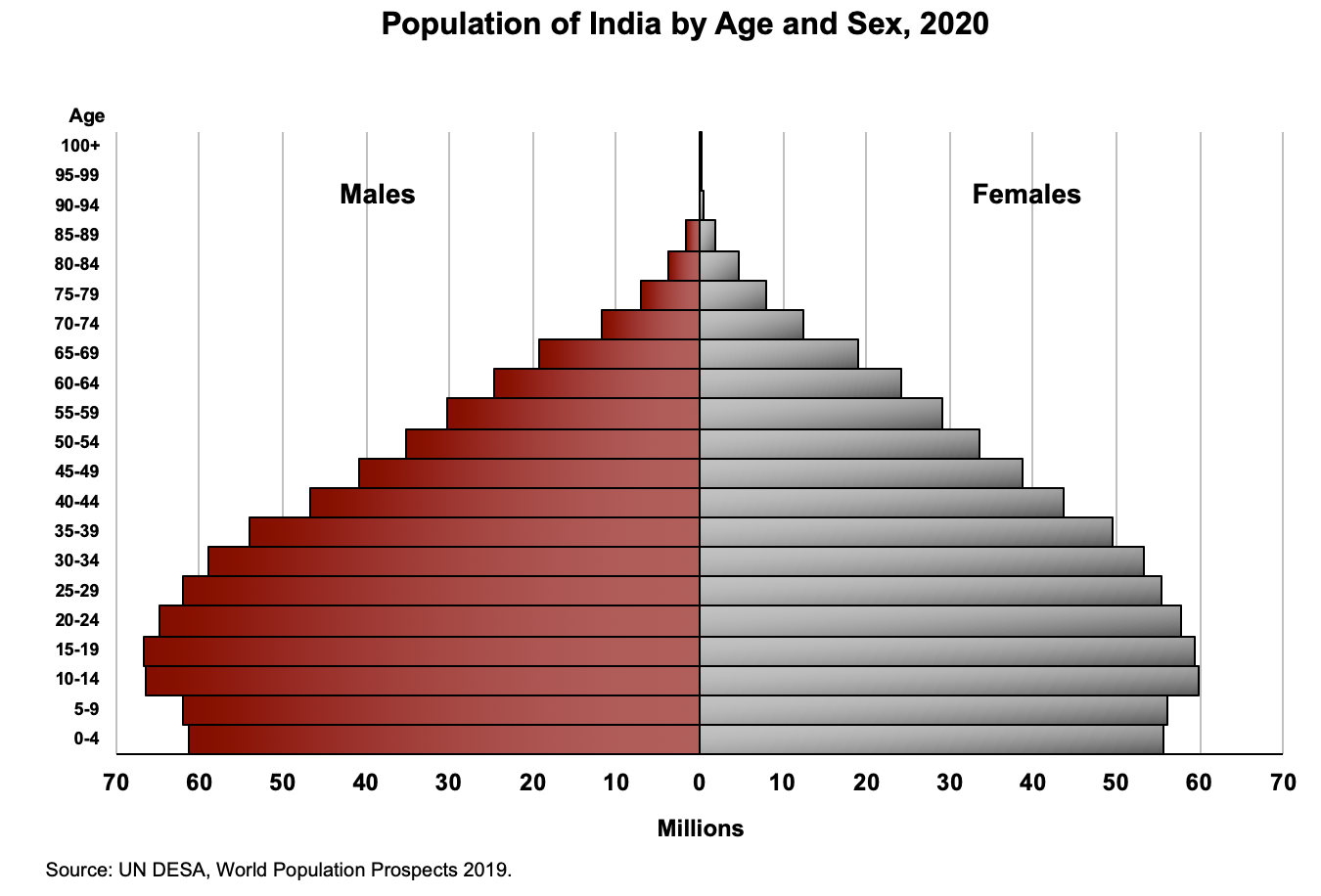 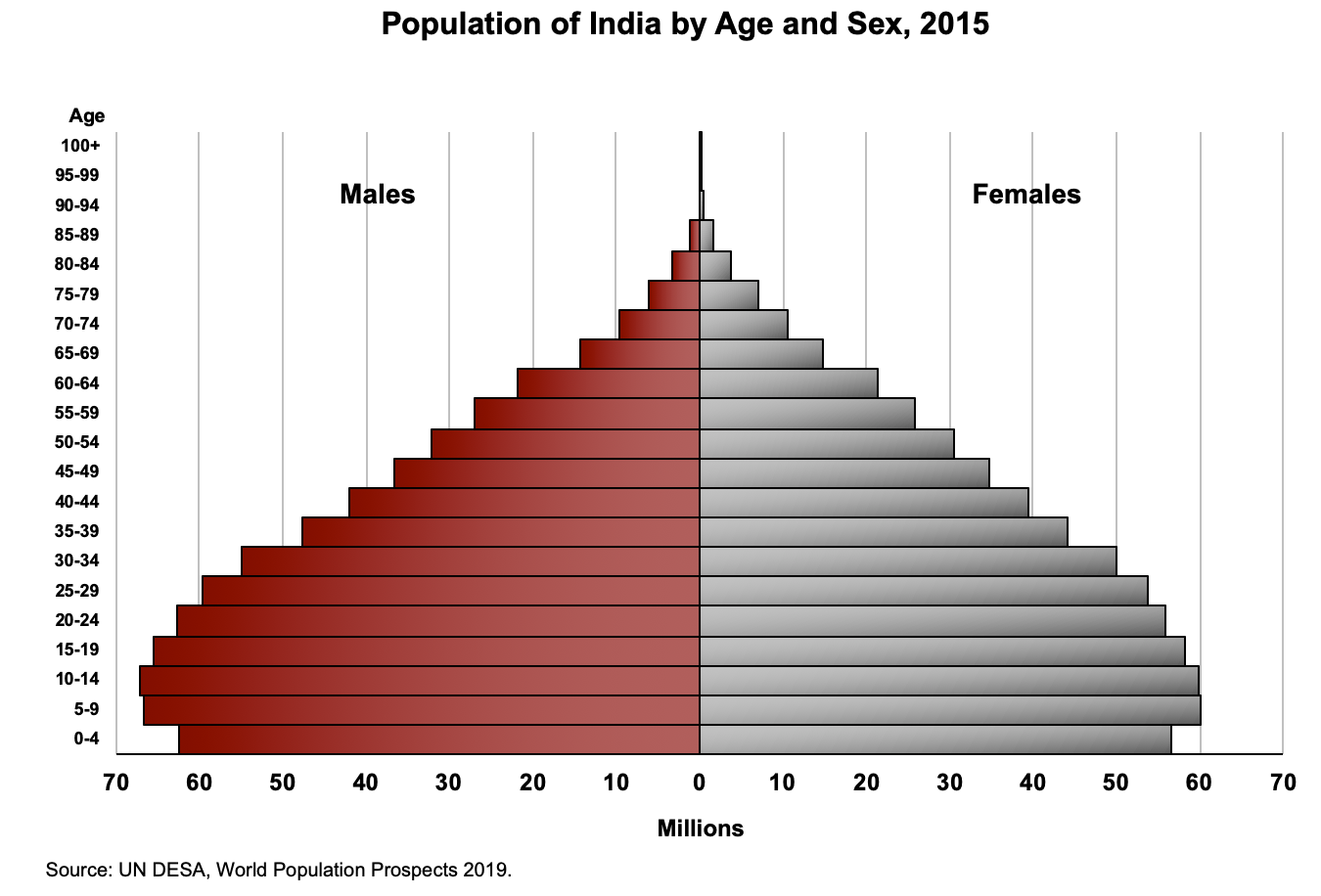 Visualizando el cambio demográfico:Se hace evidente a largo plazo
1955                                            2020
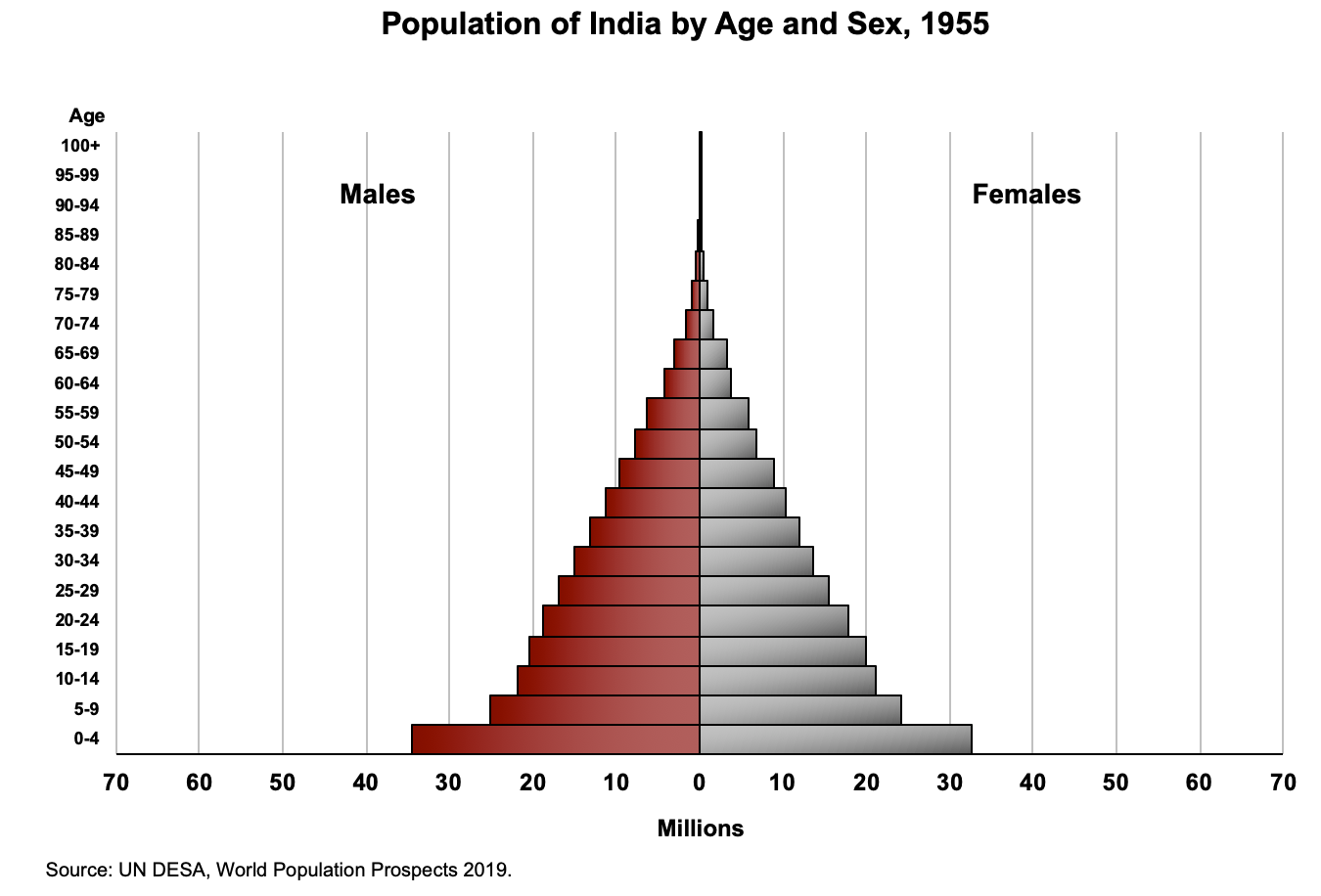 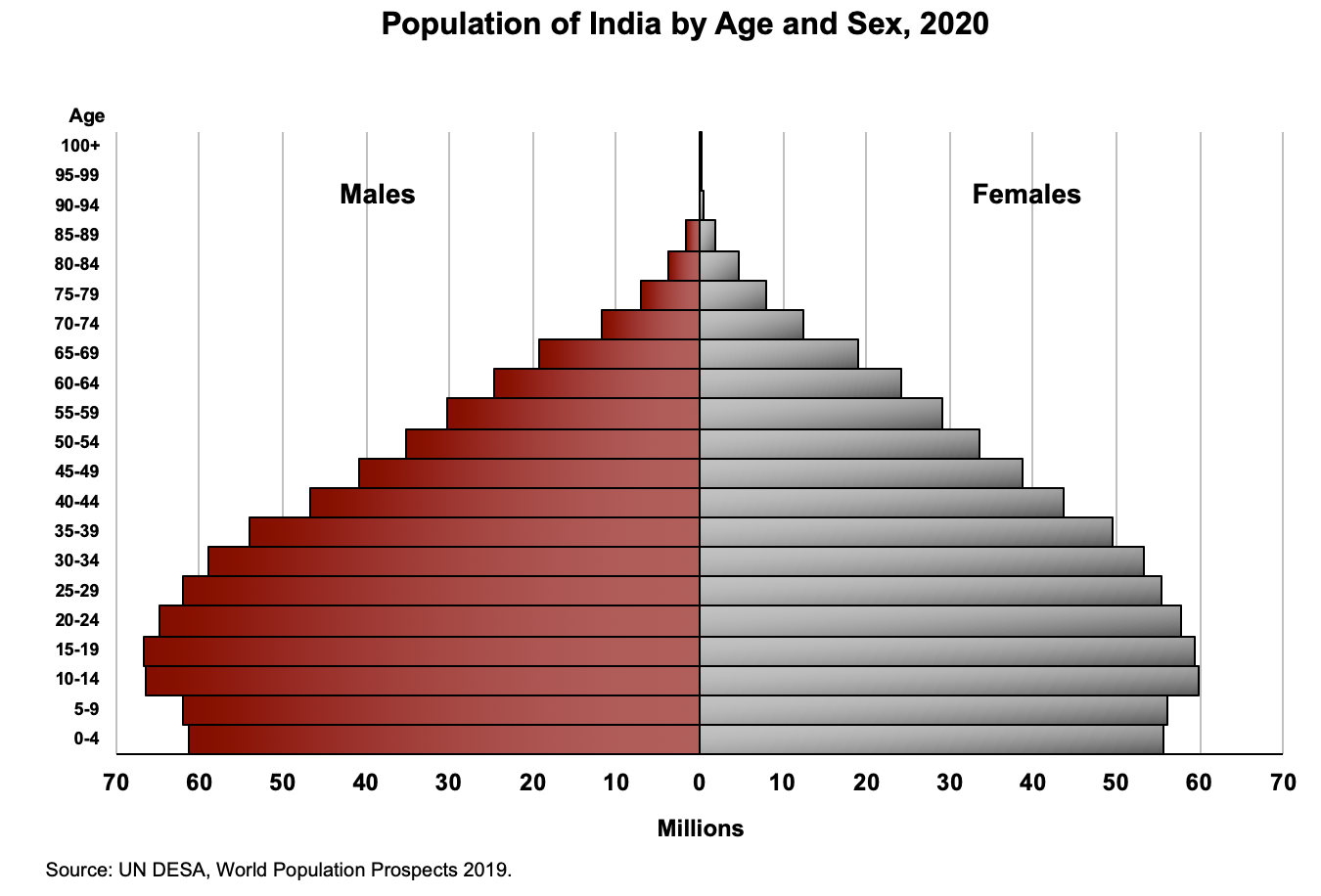 Visualizando el cambio climático:

Perspectiva a largo plazo.
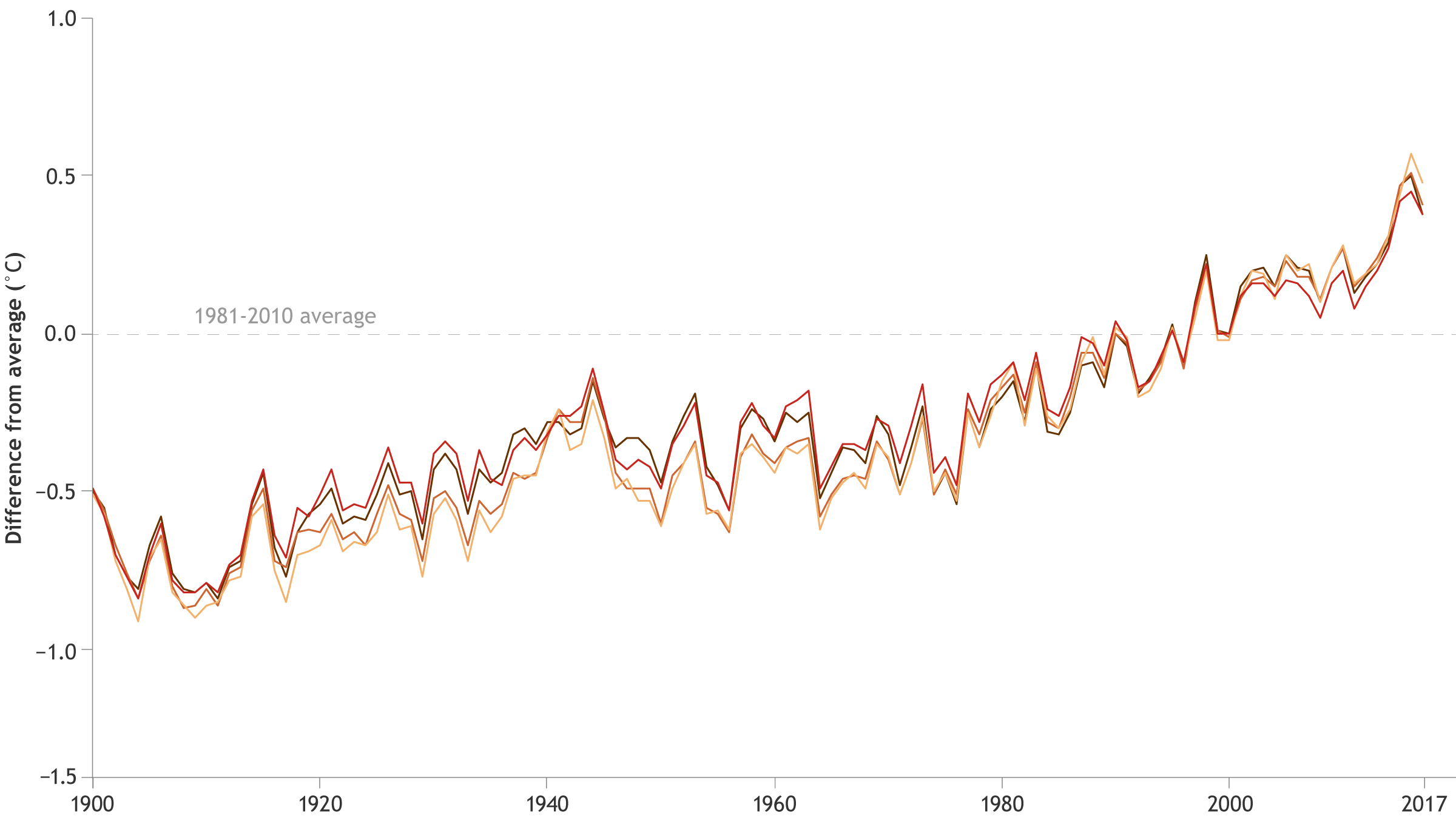 Visualizando el cambio demográfico:

Perspectiva a largo plazo.
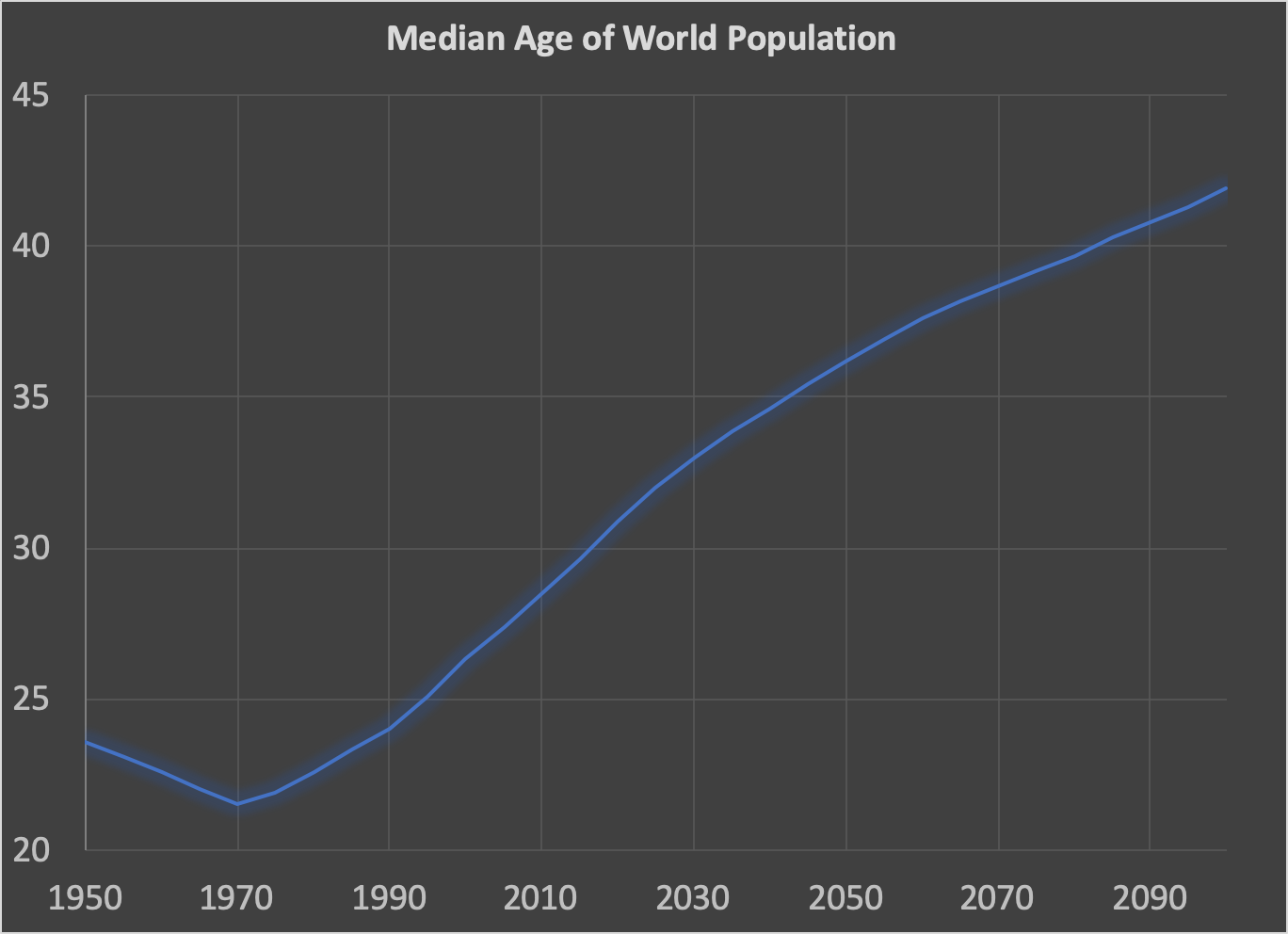 Visualizando el cambio climático:

Perspectiva a largo plazo.

Fenómenos globales
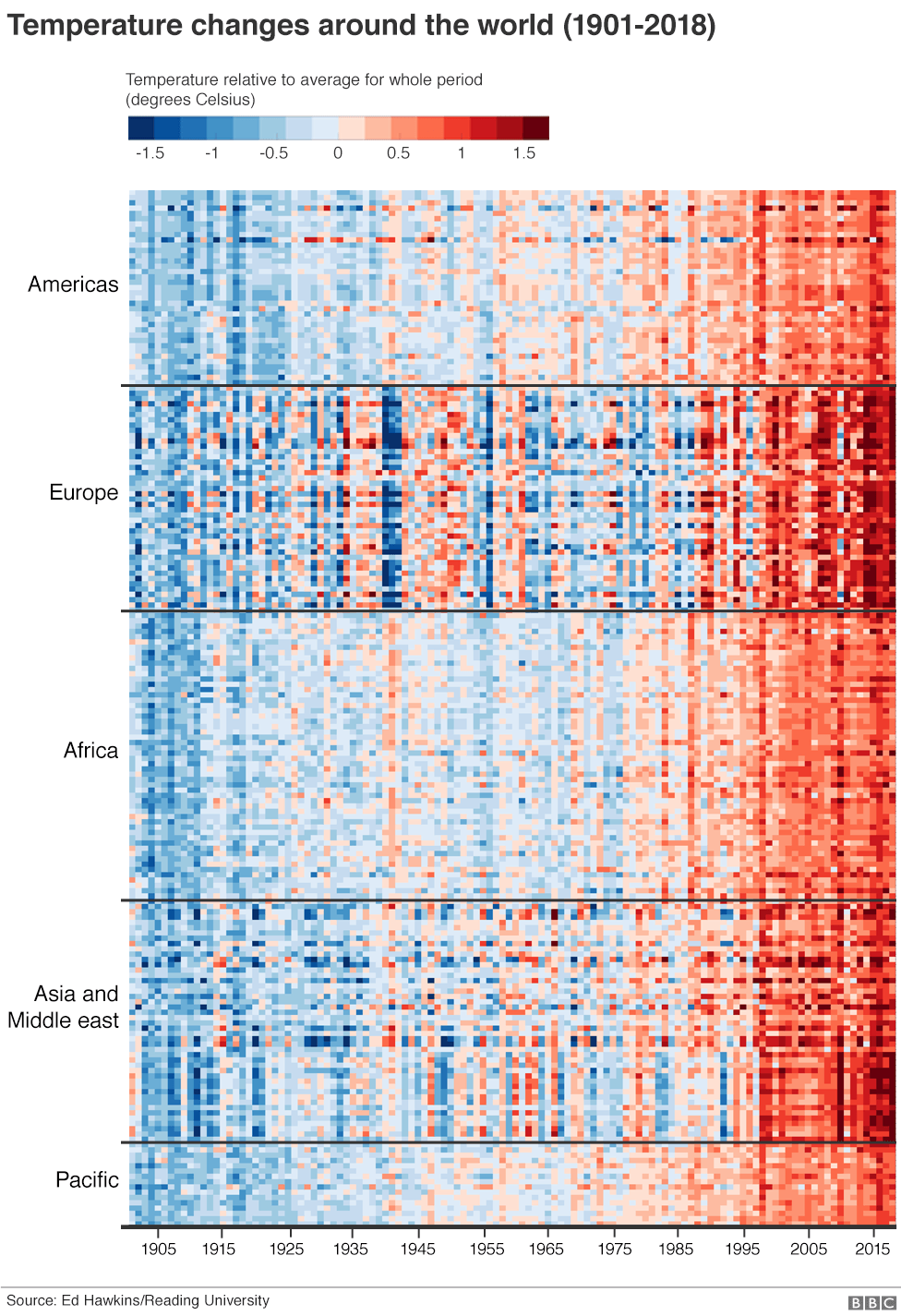 Visualizando el cambio demográfico:

Perspectiva a largo plazo.

Fenómenos globales
La edad mediana por país, 1950-2100
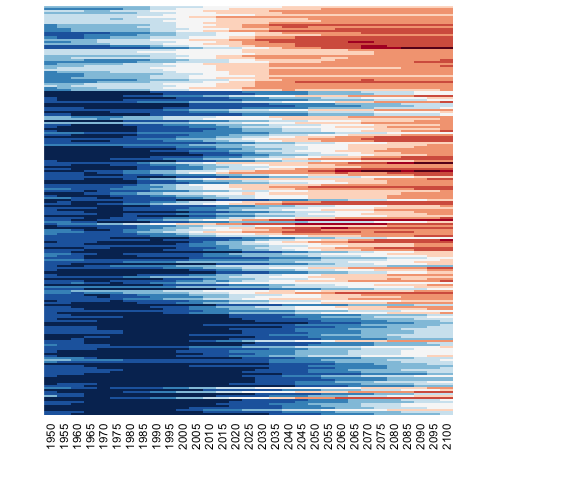 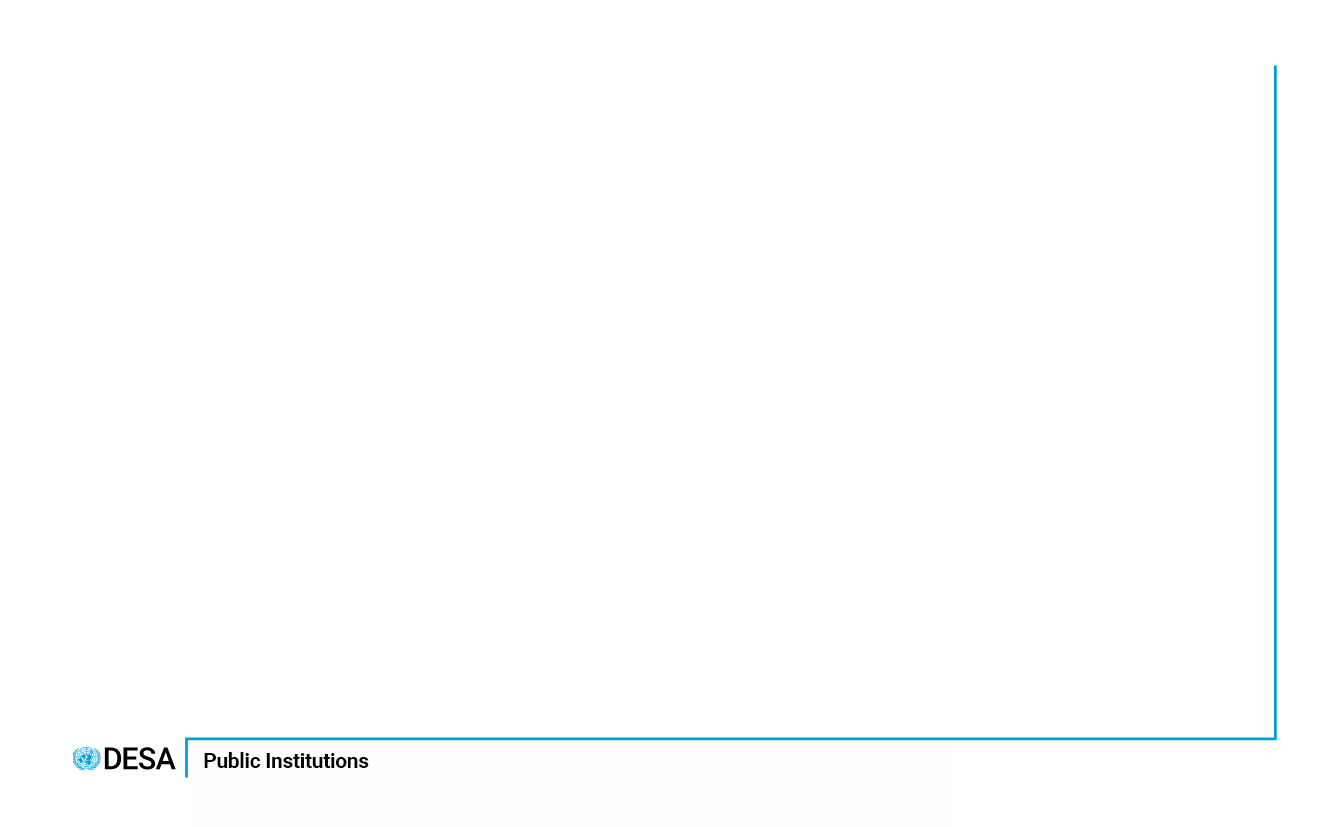 El rápido envejecimiento de la población es un evento que pasa una vez en la historia humana
Niños siempre han predominado en la sociedades humanas – siendo el grupo demográfico más grande de la población.

Hasta los finales de este siglo, la mayoría de los países se convertirá en sociedades envejecidas – con las personas mayores llegando a ser el grupo demográfico más grande.
Population
[Speaker Notes: See RUP User’s Guide, p. 85]
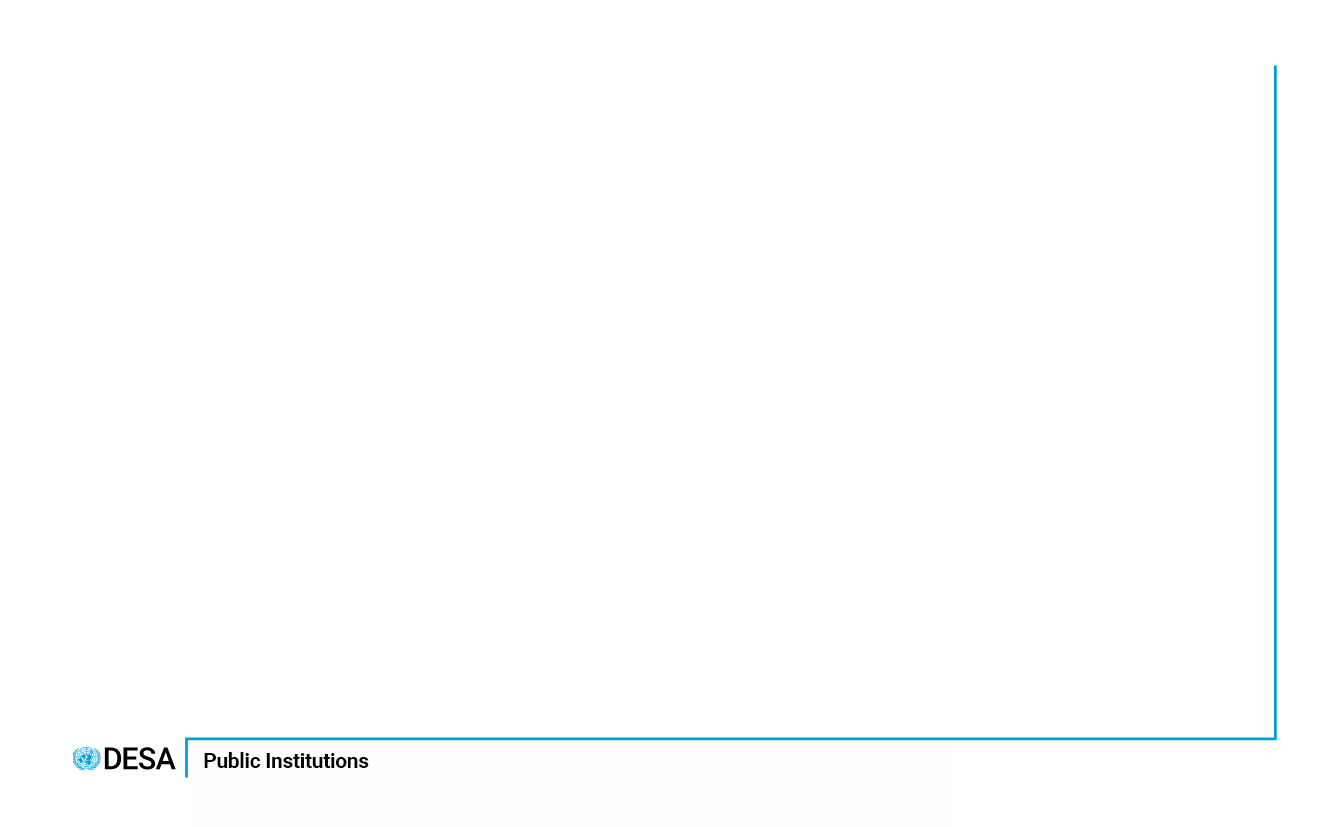 Como el cambio climático, el envejecimiento de la población es irreversible
Las etapas de la transición demográfica son temporarias; sin embargo, una estructura de la sociedad envejecida es un resultado duradero.

Ello plantea varios desafías económicos y sociales pero no es necesariamente un fenómeno negativo si bien “acomodado”.
Population
[Speaker Notes: See RUP User’s Guide, p. 85]
Necesitamos una perspectiva a largo plazo.
Una mirada hacia el futuro: 
Informes con largos horizontes de pronóstico
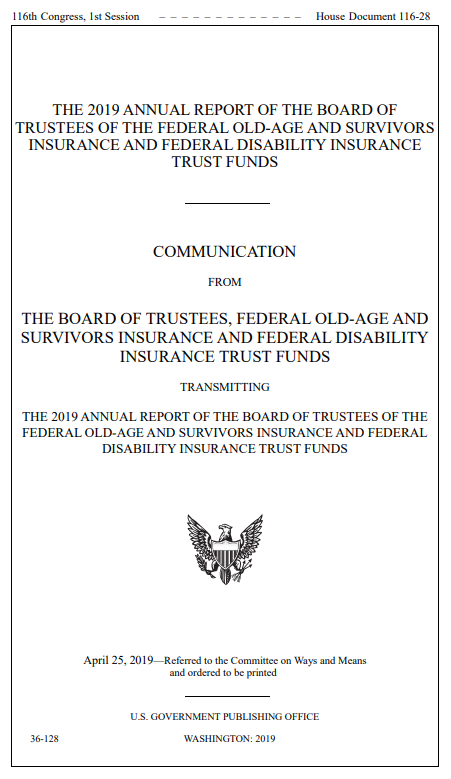 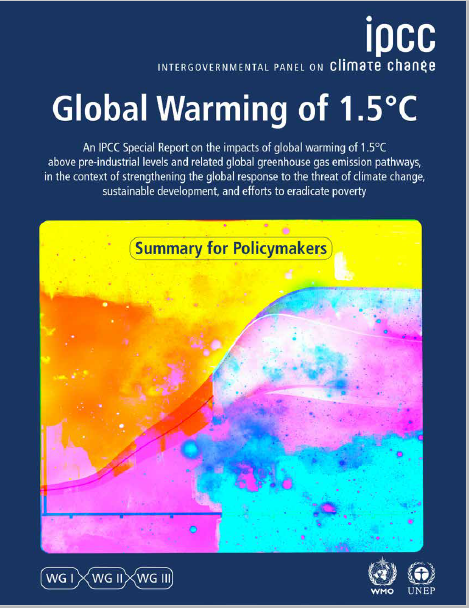 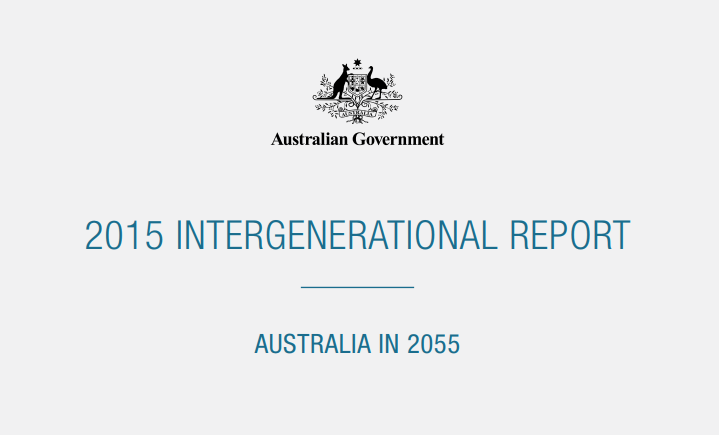 40 años
80+ años
75+ años
Administración del Seguro Social de los EE.UU.:  
Informe sobre el futuro estatus financiero del sistema del Seguro Social con el horizonte de pronóstico de 75 años.  Publicado anualmente.

Informe Intergeneracional de Australia
Informe sobre la población, crecimiento económico y gasto público futuros con el horizonte de pronóstico de 40 años.  Publicado quinquenalmente.
[Speaker Notes: US SSA annual mandatory (75 years forecast) 
AUS every 5 years (40 years forecast)

EU
OECD]
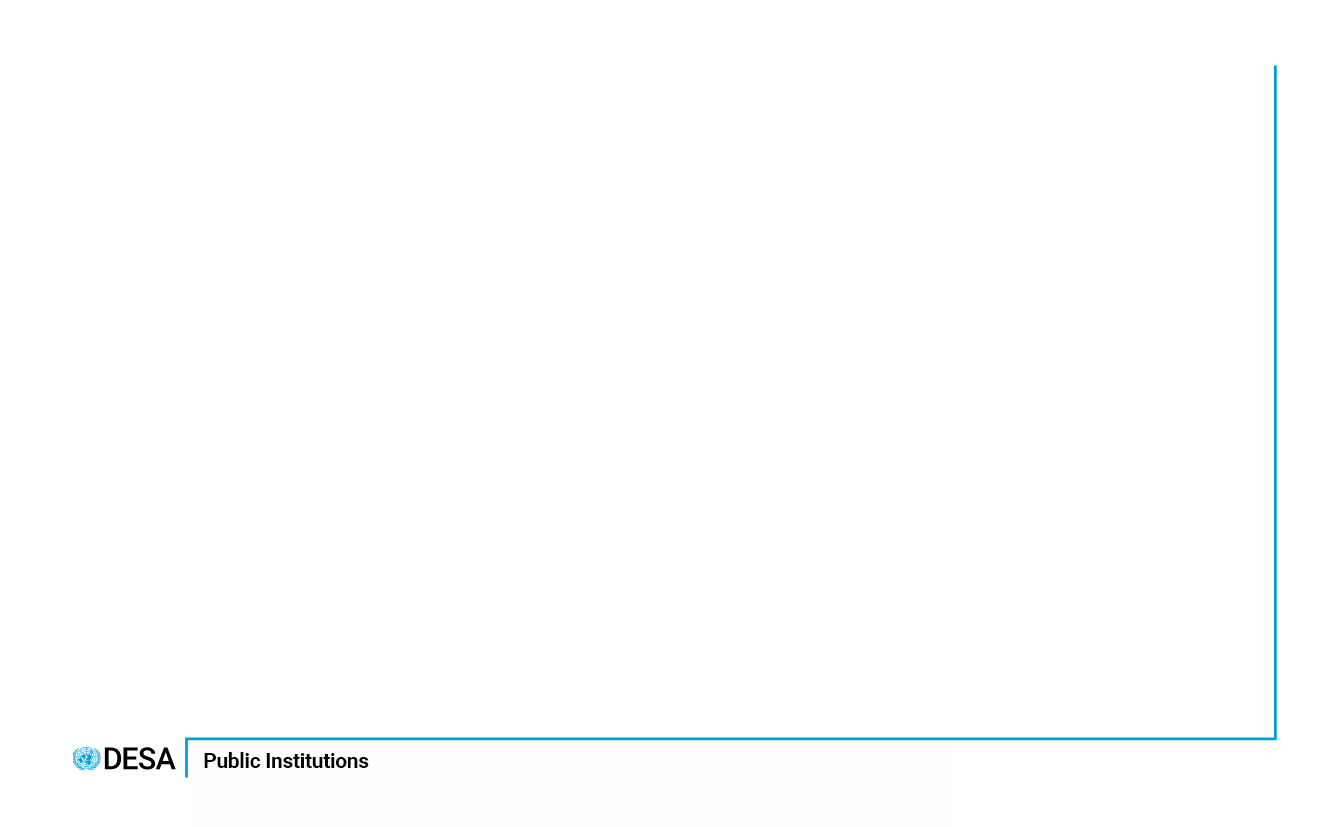 Antes de que comencemos a proyectar en este taller
Un aviso de hace 1,884 años sobre cómo pensar en el futuro...
Population
[Speaker Notes: See RUP User’s Guide, p. 85]
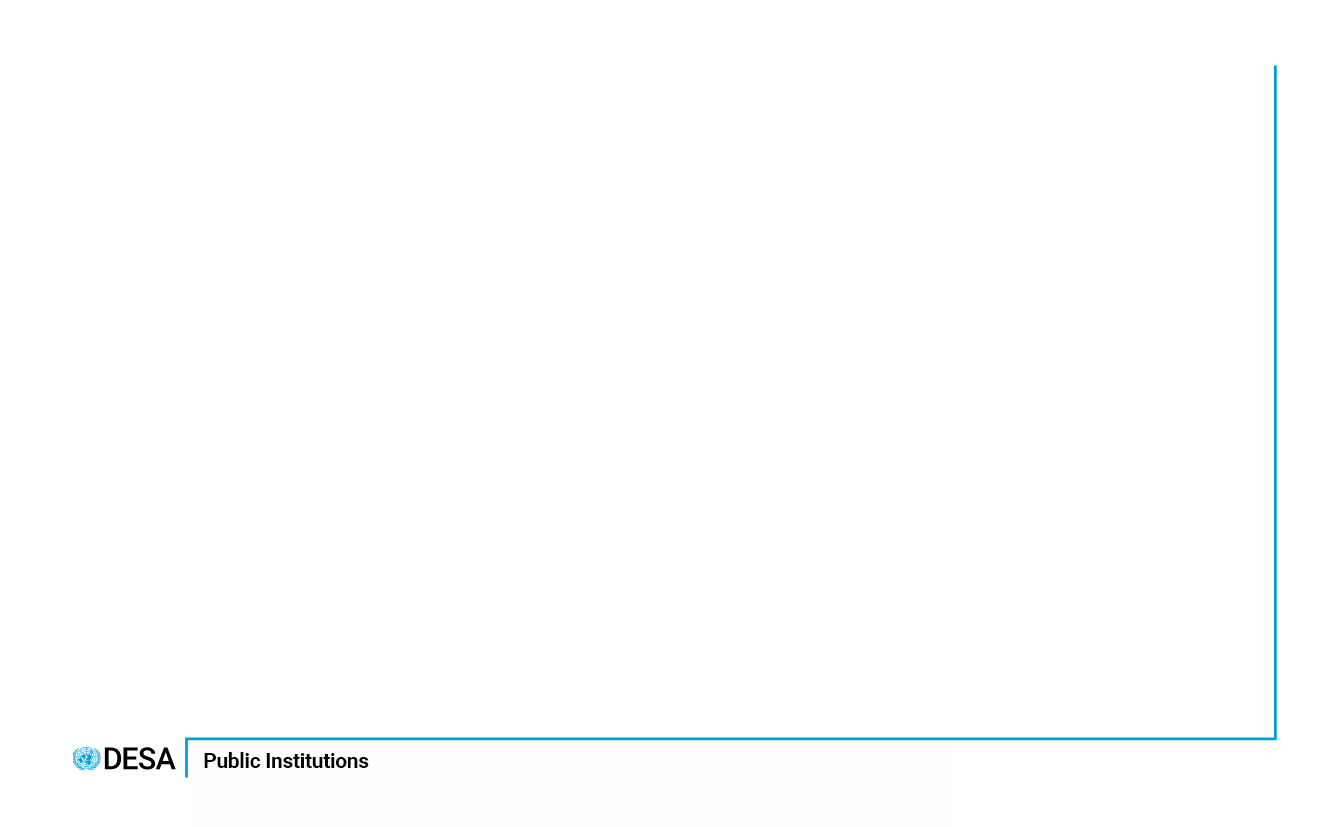 “Cuando recurras a los augures recuerda que ignoras lo que ha de suceder – ya que por eso los consultas (…)

Por lo tanto, no le lleves al augur ni deseo ni aversión ya que, si lo haces, te le acercarás temblando.   

Adquiere primero un conocimiento claro de que todo acontecimiento, sea de la clase que fuere, te es indiferente y no significa nada para ti porque siempre estará en tu poder aprovecharlo para bien y nadie puede impedírtelo.”

                                    
                                     --  Epicteto,  El Manual, Capítulo 32,  135 DC
Population
[Speaker Notes: See RUP User’s Guide, p. 85]
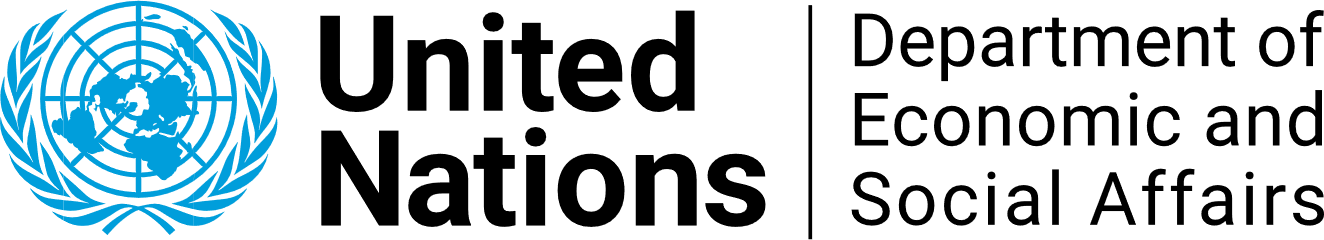 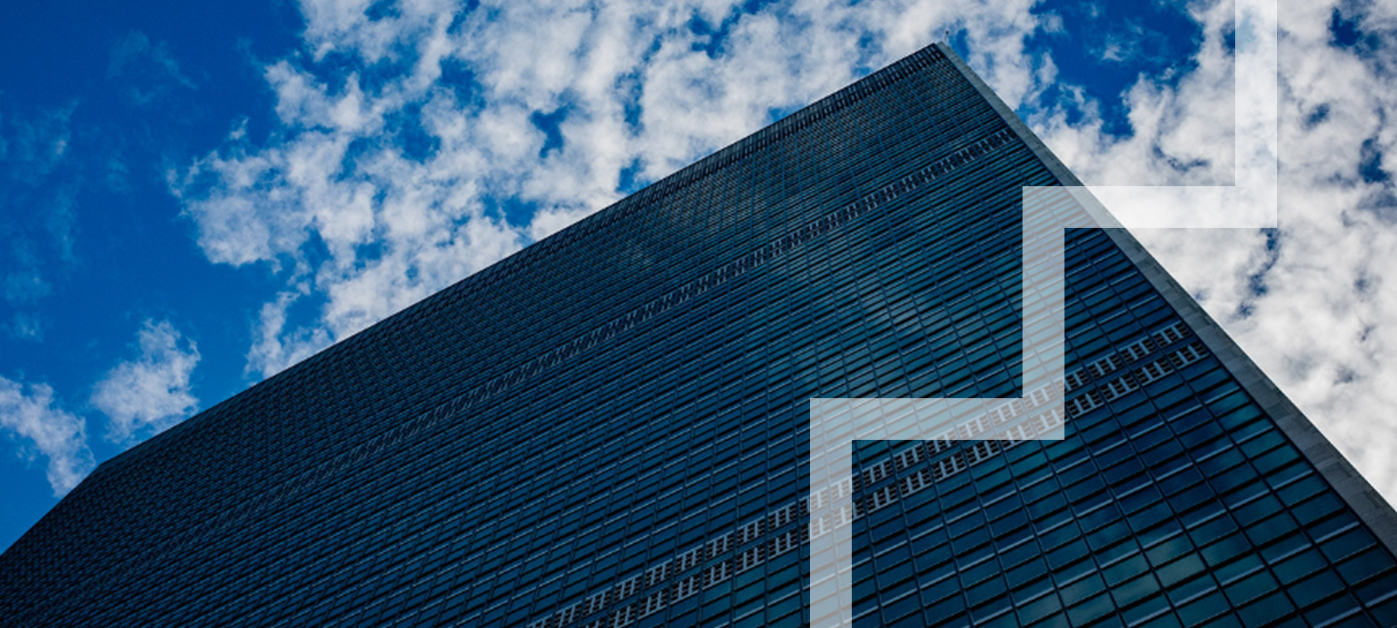 Preguntas?  Puede comunicarse con nosotros: tim.miller@un.org  y marta.duda-nyczak@cepal.org
A continuación:
Sesión 3:  Consecuencias económicas del envejecimiento de la población